Giant panda
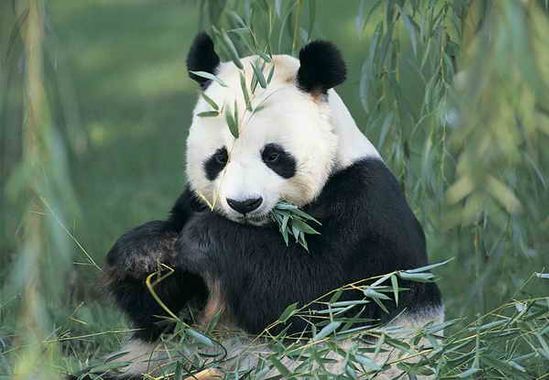 lisa
Endangered species
The giant panda is an endangered species because roads fragmenting the forest, wich isolates panda populations and prevents mating.
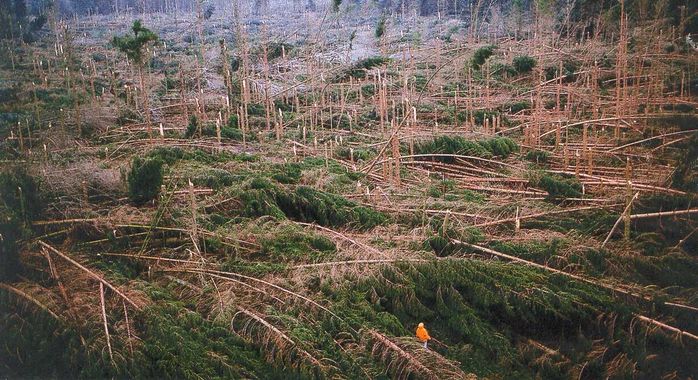 It’s time to react
general information
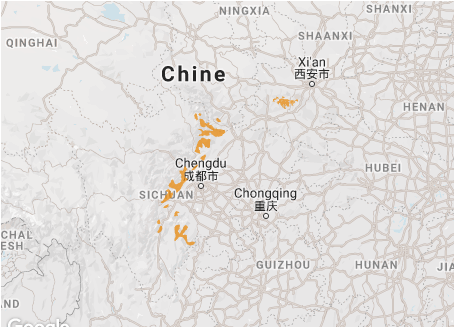 They live in china
They eat bamboos (11 to 38 kilos  a day)
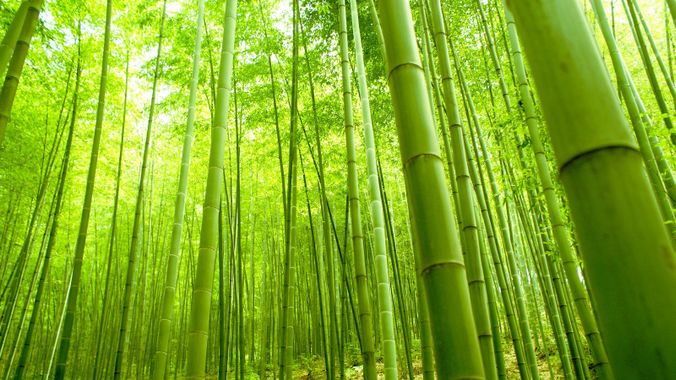 Description
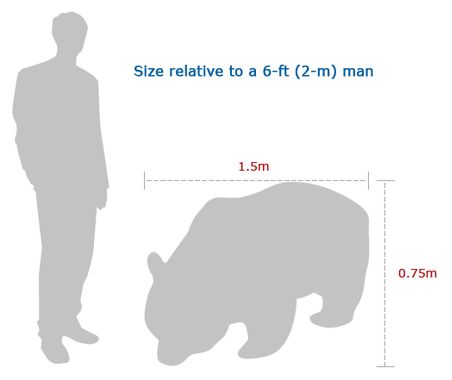 Giant panda can mesure more than 1, 22 meters.
They can weight up to 100 kilos.
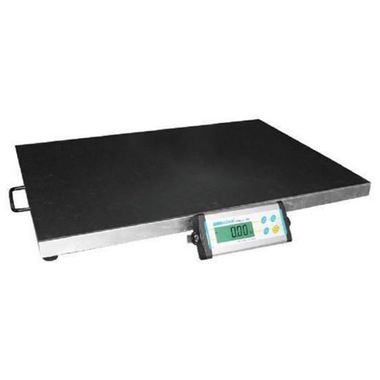 Interesting facts
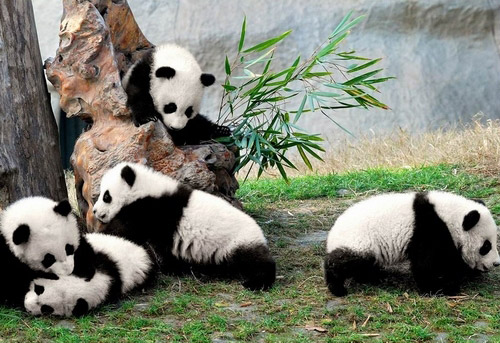 Giant panda are 1 864 in the wild 
For china is a national symbol
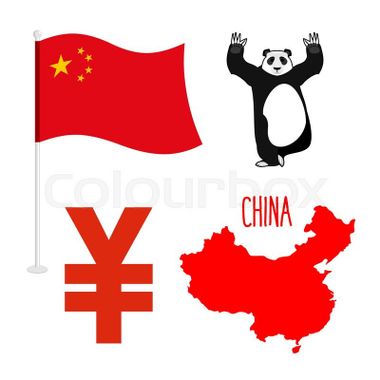 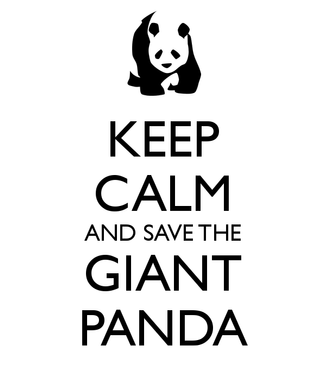 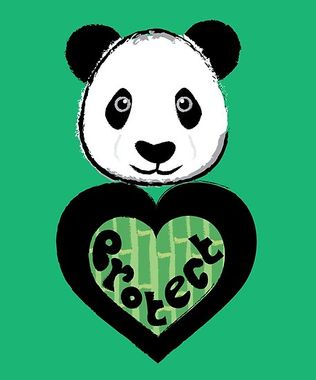 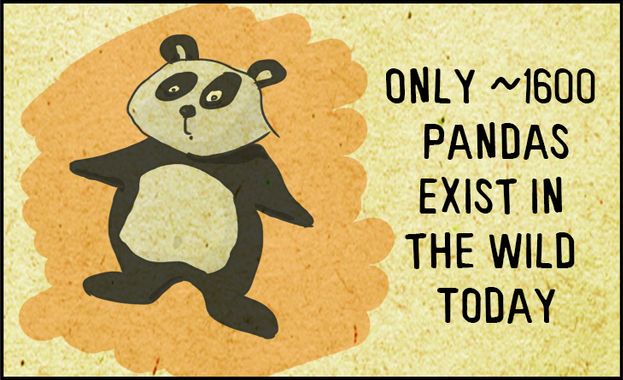 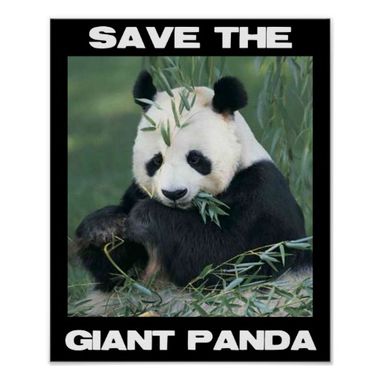 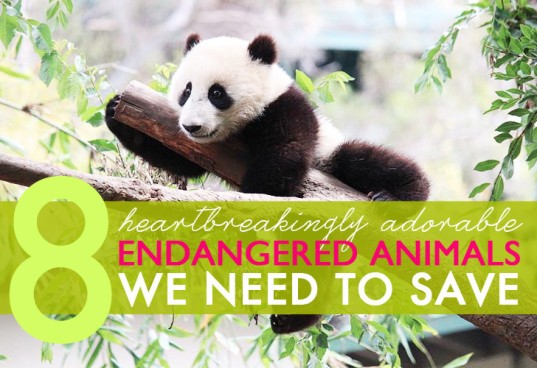 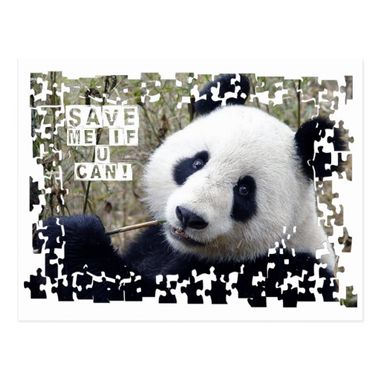 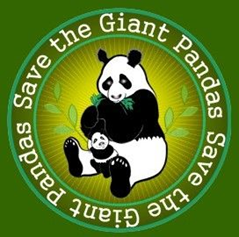 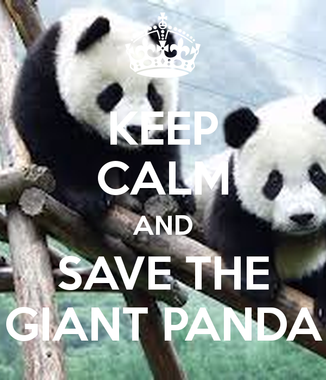